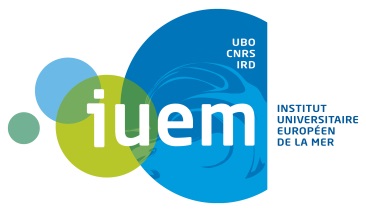 Bulletin descriptif de la chronologie du CO2 atmosphérique mesuré à Ste Anne du Portzic, toutes les 4 minutes, depuis juillet 2009
Version du 06/09/2015
Figure 1. Représentation de la chronique globale (toutes les données brutes, toutes les moyennes mensuelles et toutes les moyennes annuelles)
Figure 2. Représentation de la variation haute fréquence sur la dernière semaine d’acquisition (tous les points bons et douteux avec codes couleurs)
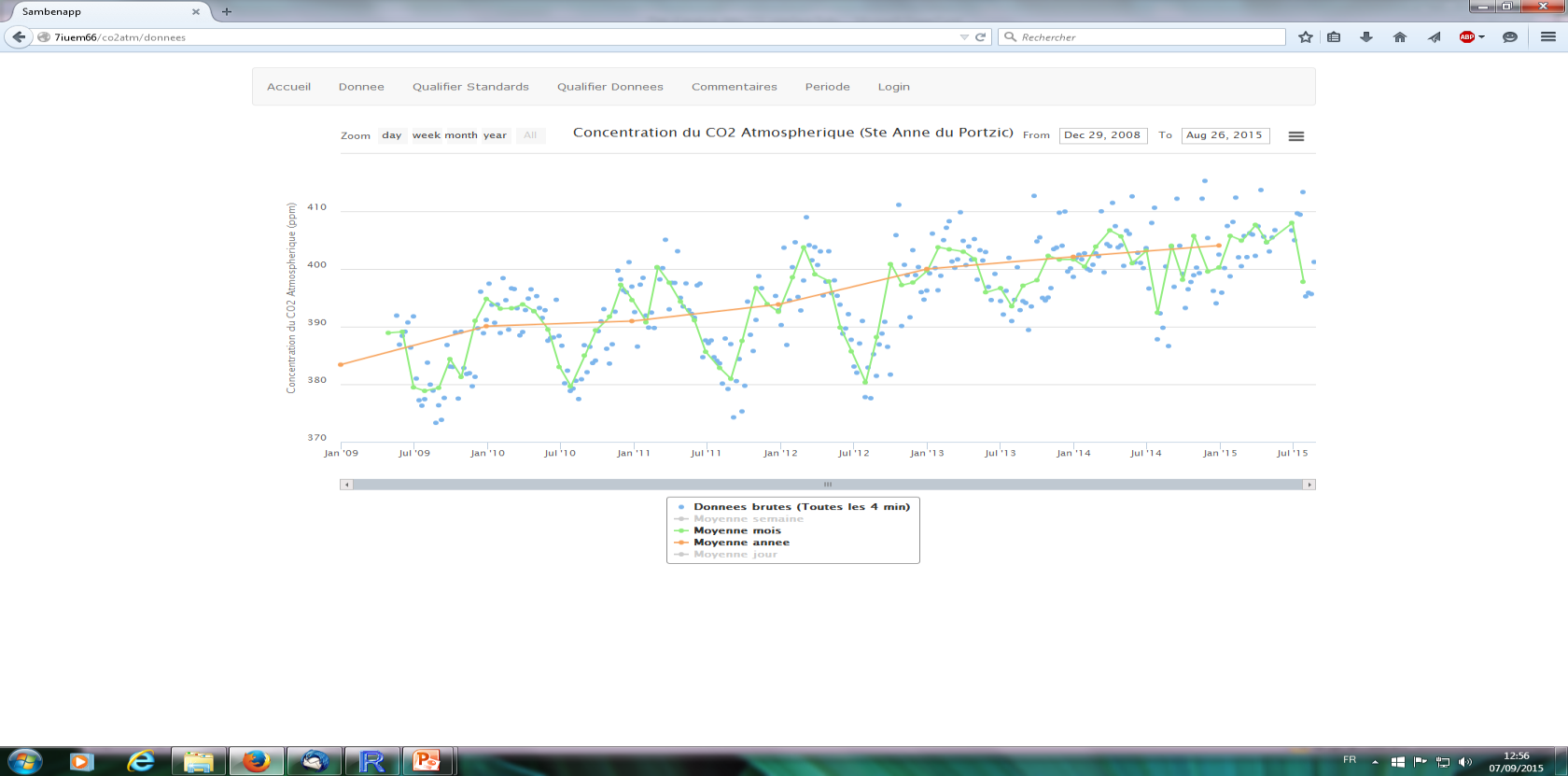 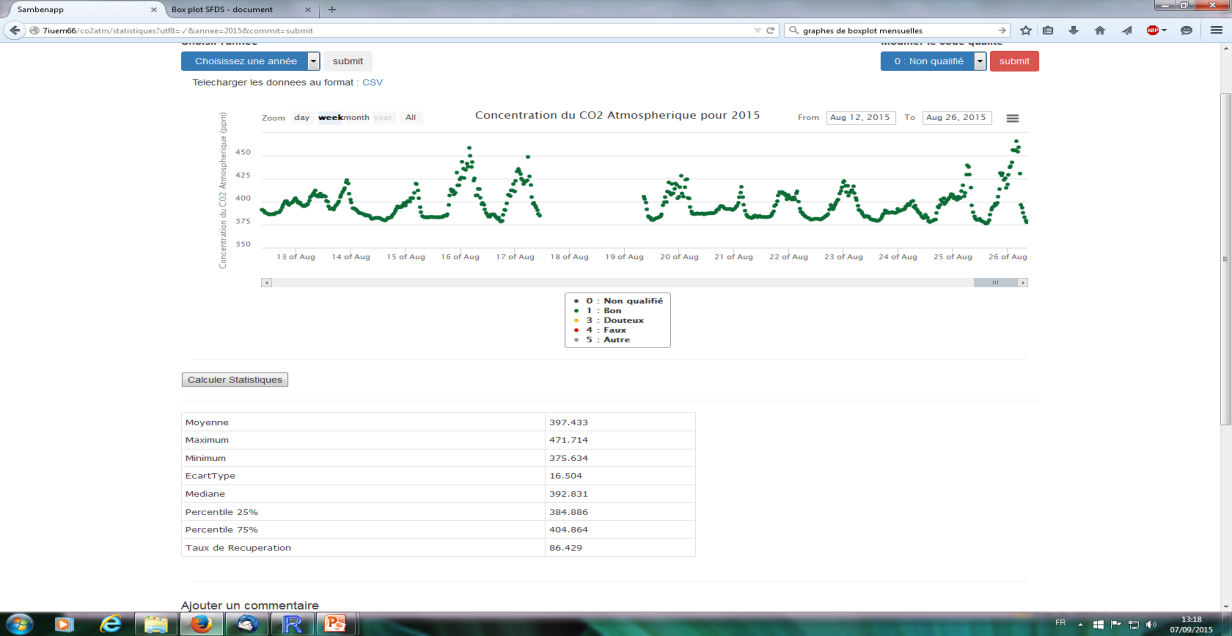 Figure 3. Boxplot mensuelles sur la dernière année complète
Tableau 1. Bilan opérationnel
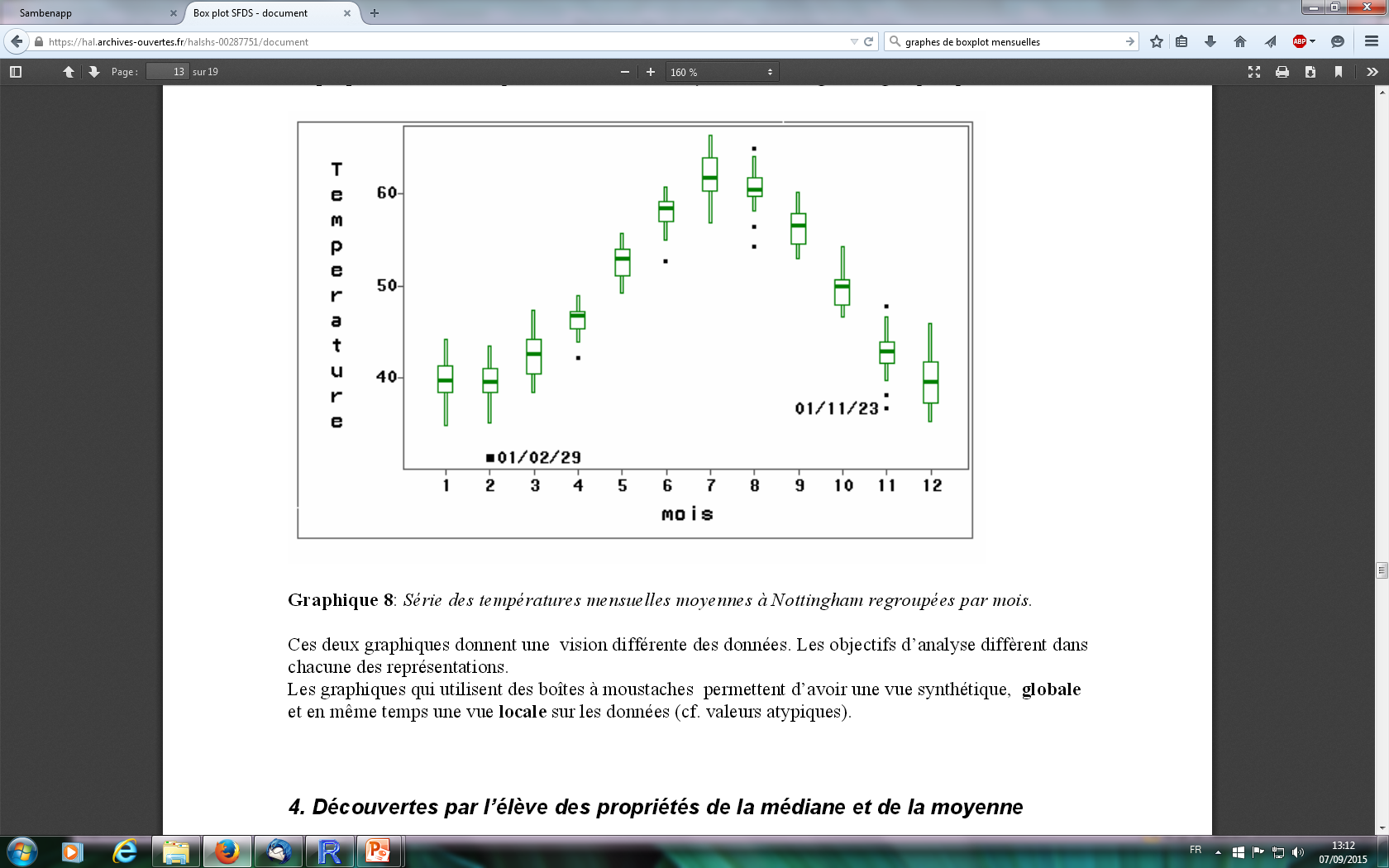 Tableau 2. Concentrations médianes extrêmes enregistrées
de l’année 2014
N. B. Liens internet de concentrations atmosphériques de référence dans l’hémisphère nord:
Station irlandaise de Mace Head: https://icos-atc.lsce.ipsl.fr/?q=MHD
Station Mauna Loa: http://www.esrl.noaa.gov/gmd/ccgg/trends/index.html
Contacts:
P. Rimmelin-Maury (Resp. technique)	Peggy.Rimmelinmaury@univ-brest.fr
S. L’Helguen (Resp. scientifique)	 Stephane.Lhelguen@univ-brest.fr